Indagine conoscitivaanno 2014
Dati Ufficiali Società Italiana di Chirurgia
Presidente N. Di Lorenzo
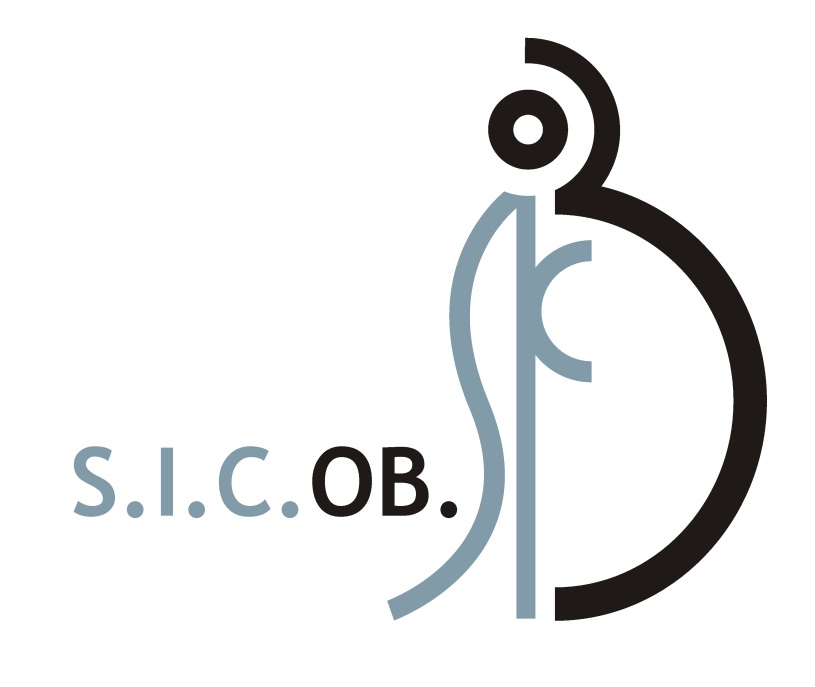 Evoluzione del numero dei centri SICOB dal 2008 al 2014
Distribuzione dei 83 centri SICOB censiti nel 2014
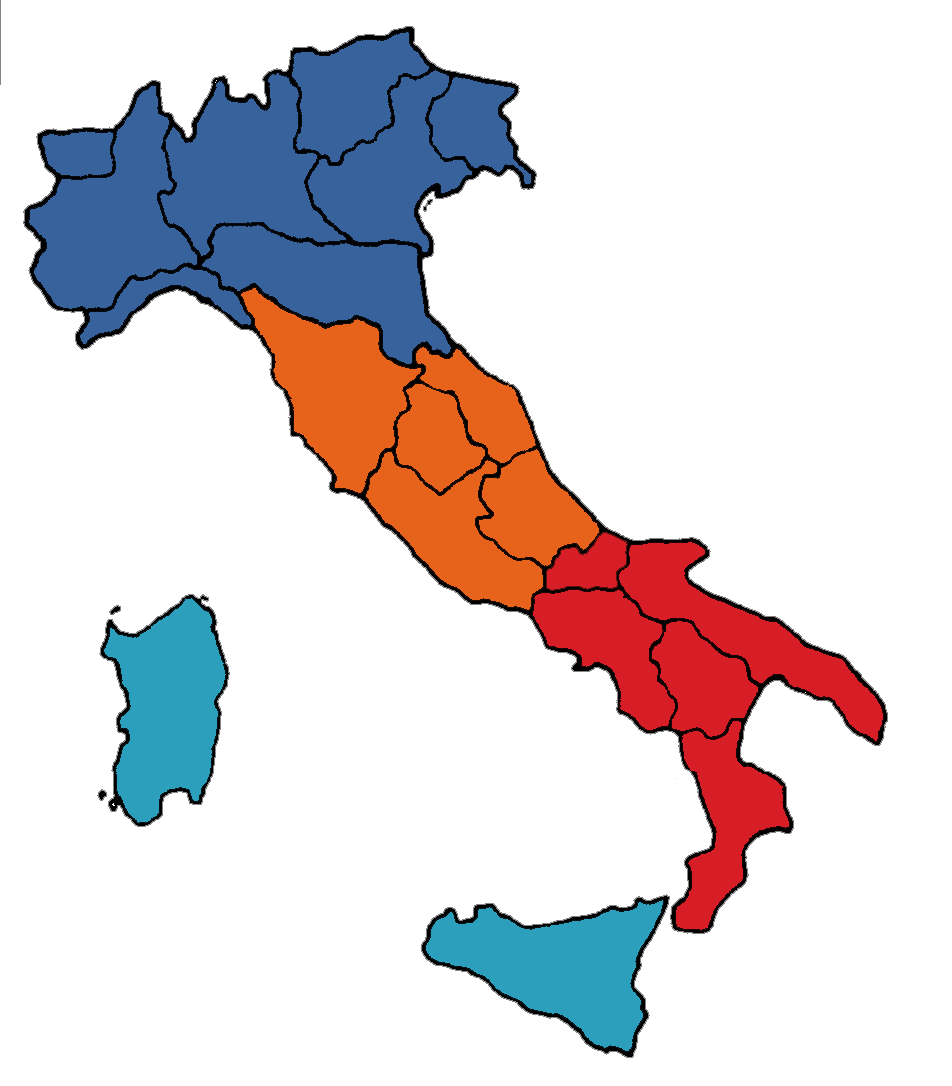 NORD 46 centri
CENTRO 16 centri
SUD 17 centri
ISOLE 4 centri
Classificazione delle 78 unità operative nel 2014
Classificazione delle 77 unità operative nel 2013
Trend delle procedure eseguite dal 2008 al 2014 (dati aggiornati al 24 febbraio 2015)
Tipologia delle procedure eseguite nel 2014 Totale 8.787 interventi(dati aggiornati al 24 febbraio 2015)
Tipologia delle procedure eseguite dal 2008 al 2014
(dati aggiornati al 24 febbraio 2015)
Accesso operatorio anno 2014
Accesso operatorio anno 2013